Online monitor for ATLAS Phase I RPC cosmic ray test
Xiangyu Xie (USTC)
10/25/2019
1
About the cosmic ray (CR) test
Motivation:
To qualify RPC gas gaps and FEE after assembled in BB5, CERN. (QC)
Prior CR test workflow
Singlet DAQ
Go to offline analysis to check the performance
Fix the problems if exist
Re-DAQ to check if fixed
Triplet HV-efficiency scan 
~13 HV points (from 4600 – 5800V)
8 areas/Chamber, due to the limitation of TDC channels
~ 100 runs are required
Each run needs ~2 mins to initialize
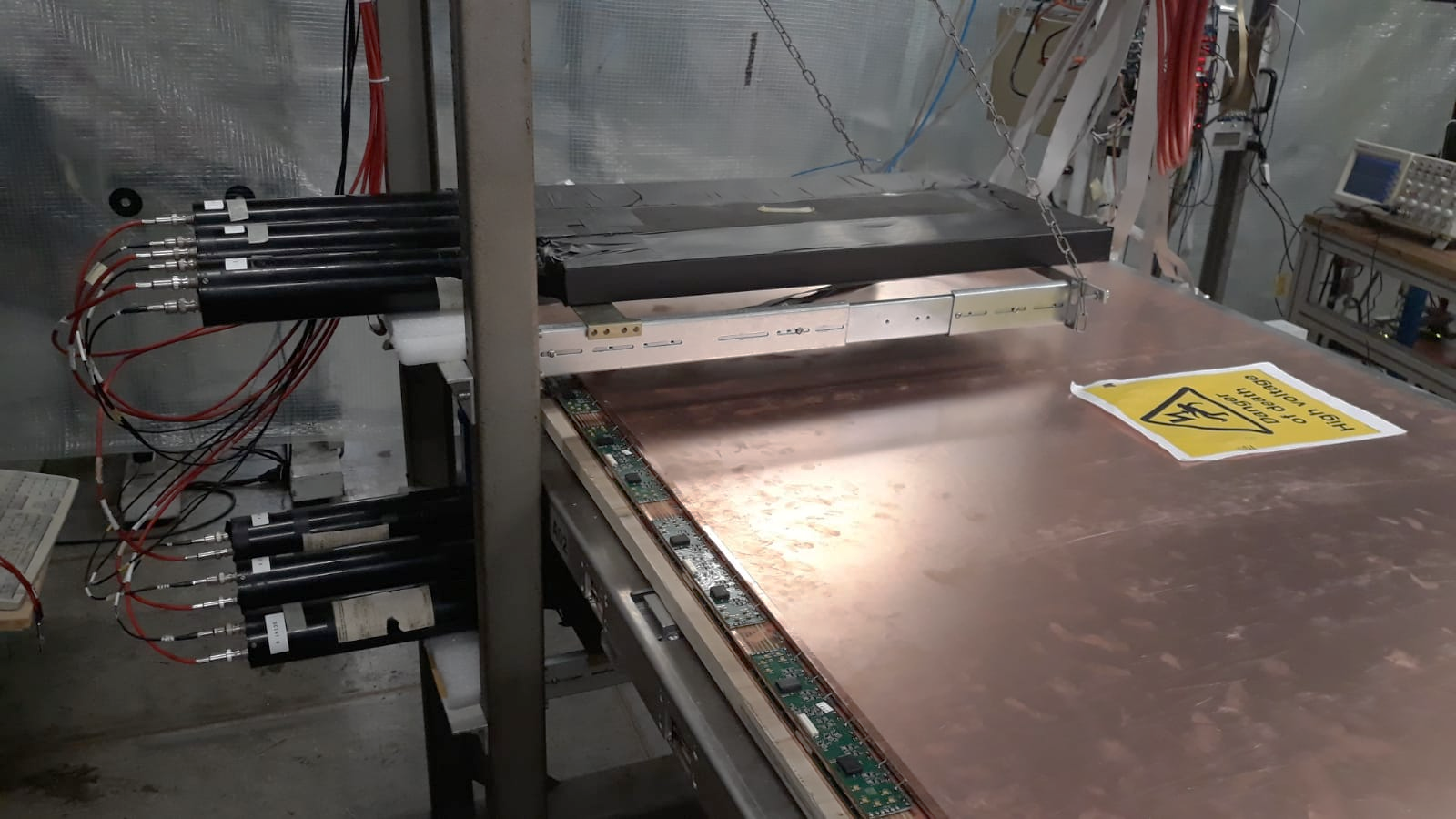 Setup of DAQ system
Area 5
Area 1
η
Area 2
φ
Area 8
Area 7
Area 6
Area 3
Chamber division
Area 4
10/25/2019
2
The online monitor
Motivation
Get the primary results while DAQing
One-step workflow
Speed up the test
Features:
GUI instead of terminal
Control the VME&TDC
Reconstruct & display in real time
Quick analysis report
Support offline re-analysis
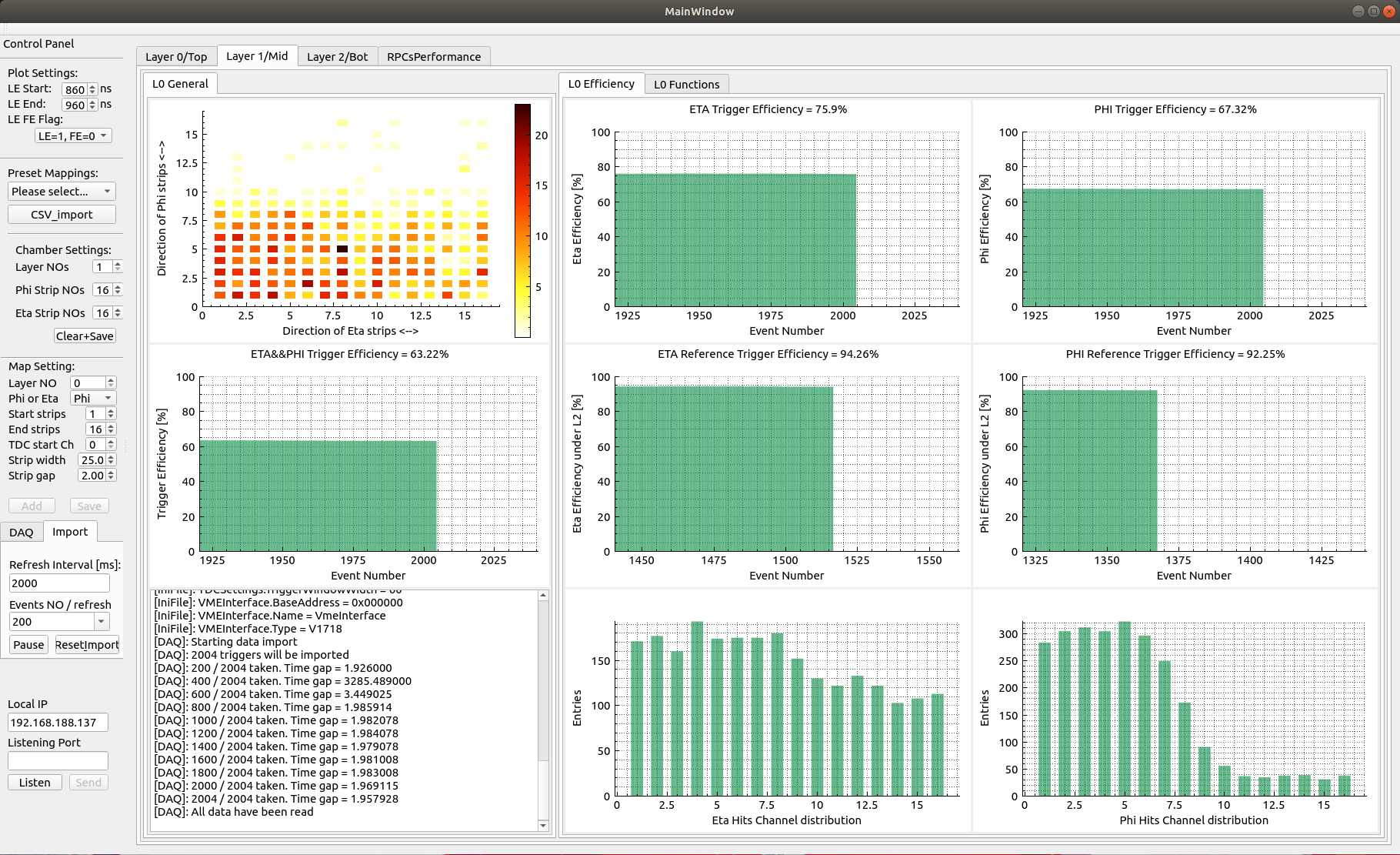 Screenshot of the monitor
10/25/2019
3
Hardware & software setup
TDC: CAEN V1190a

VME controller: CAEN V1718

Server: CentOS 7.6, GCC 4.8

Developing environment:
Qt (GCC 4.8)
Root 6.14.06
3rd plot library
The DAQ part based on the GIF_DAQ developed by Alexis Fagot 
Source code of the monitor is fully available on my Gitlab
10/25/2019
4
Workflow of the monitor
Config files import:
Mapping file 
TDC inifile 

Data taking / data re-analysis
Read from TDC / import from disk
Reconstruct & refresh

Prepare for next DAQ
Save the raw data
Clear the TDC buffer & plots
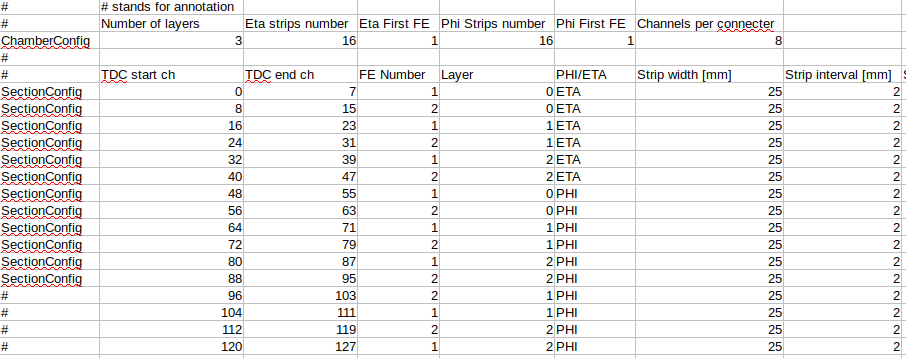 Mapping file
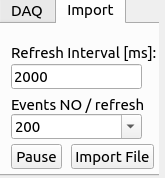 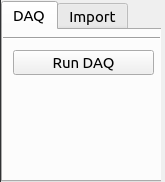 DAQ/Import modes
10/25/2019
5
Demo of the latest version
10/25/2019
6
Plots: efficiency curves
Trigger efficiency (for Eta, Phi, Eta&&Phi)
Definition: P(triggered | scintillators triggered)
Motivation:  to show the RPC acceptance comparing to the scintillators
Reference trigger efficiency (For Eta, Phi , Eta&&Phi, Eta||Phi)
Definition: P(triggered | reference singlet triggered)
Motivation: reflects the real efficiency of the chamber / gas gap 
|delta ch| <= 2, 
|delta LE| <=10.0 ns
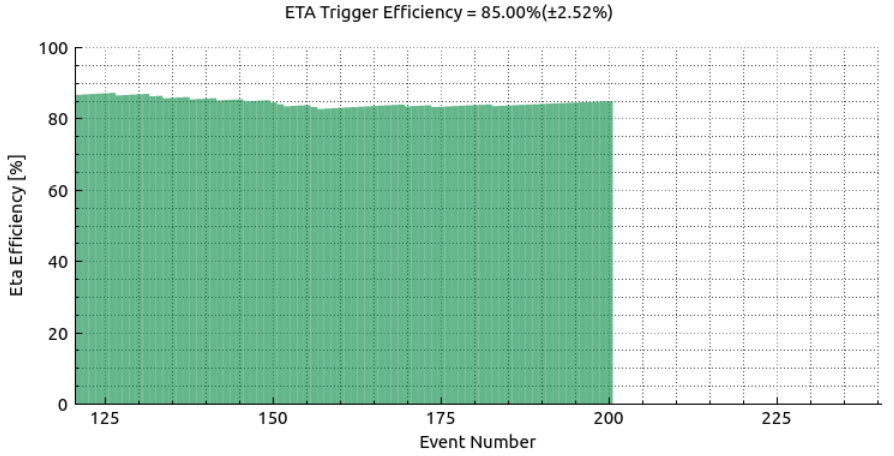 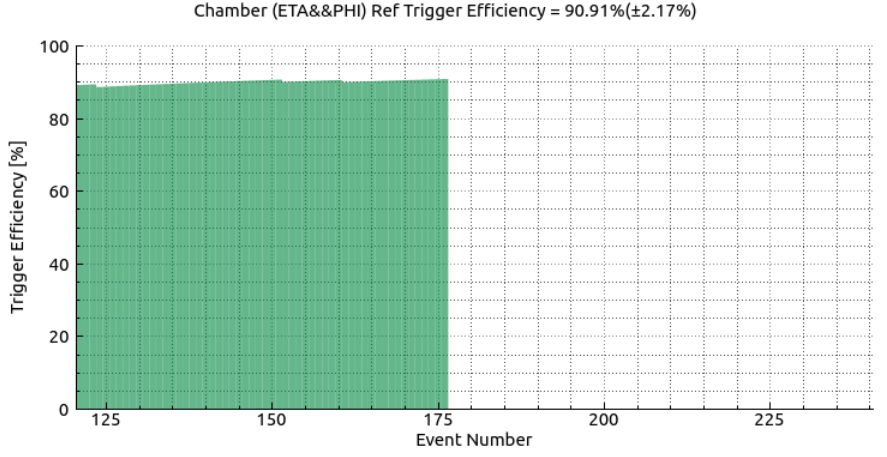 10/25/2019
7
Plots: efficiency of channels
Hits distribution (for Eta, Phi)
Definition: each entry  one hit
Motivation:  To give a quick look if there are broken / noisy FEE channels.

Channel efficiency bar (for Eta, Phi)
Definition: bin height  reference efficiency of one channel
Motivation: reflects the efficiency of separate channel
|delta ch| <= 2 
|delta LE| <=10.0 ns
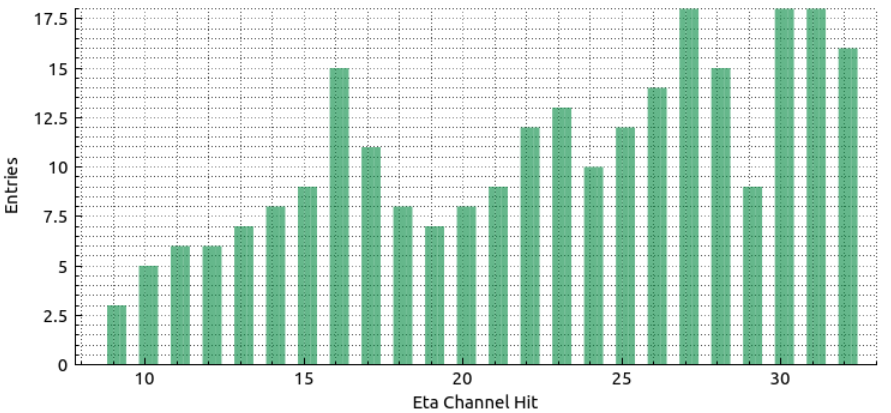 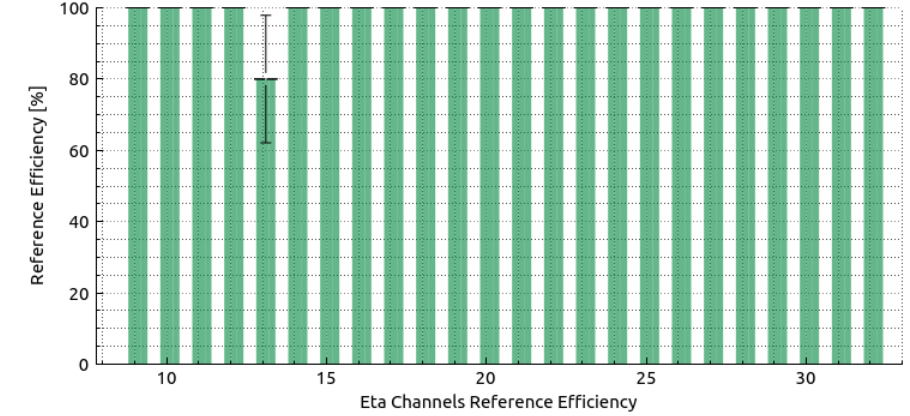 10/25/2019
8
Plots: CS & LE histograms
Cluster size
Definition: the number of strips fired by one hit. 
Motivation：to check out the CS distribution


Leading edge
Motivation: to confirm the time window
Distribution width dominated by scintillators
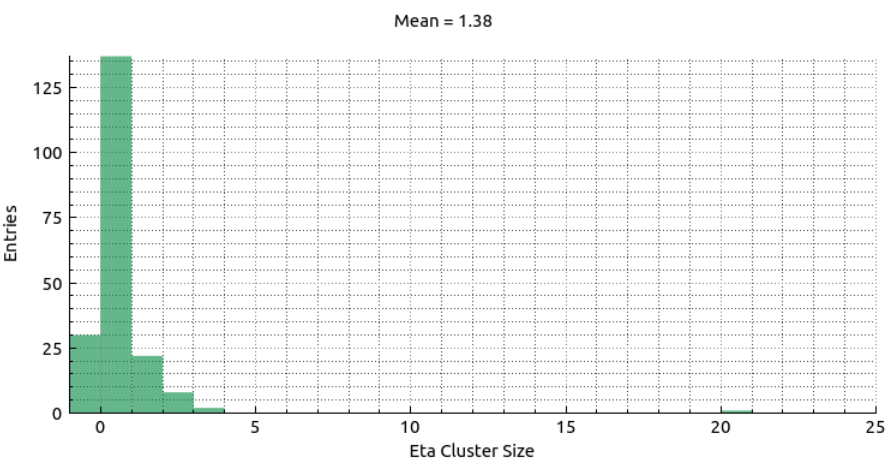 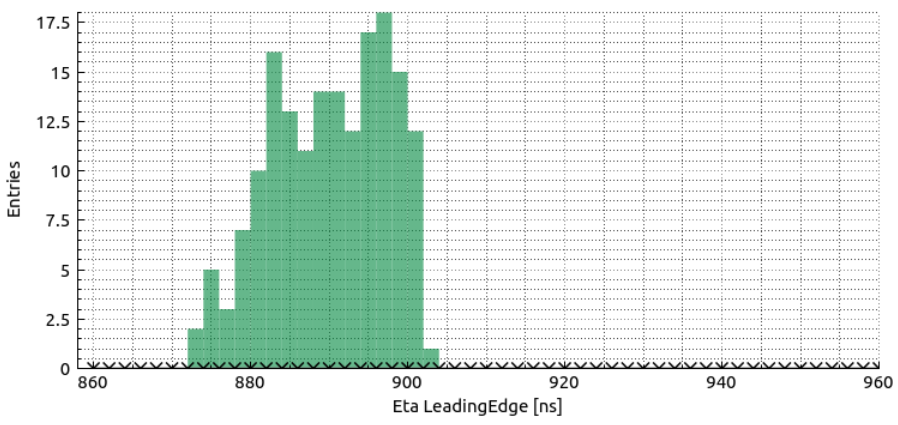 10/25/2019
9
Plots: 2D plots
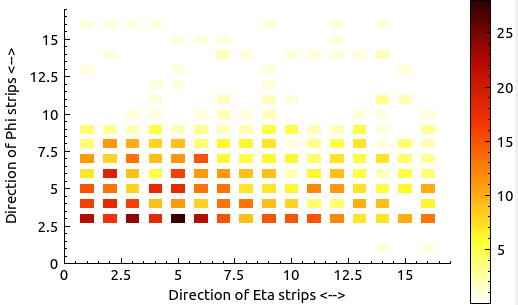 2D hit distribution
Definition: 
One grid    One Eta strip && one Phi strip
Whole plot  One singlet
Temperature  Hits number
Motivation:  
The overall hits distribution
Easy to find the false welding channels / noisy channels
2D noise distribution
Definition: as above, but only hits outside the LE window
Motivation: to check out the noisy points of gap
Hit map, a typical example with Phi Ch1&2 disconnected
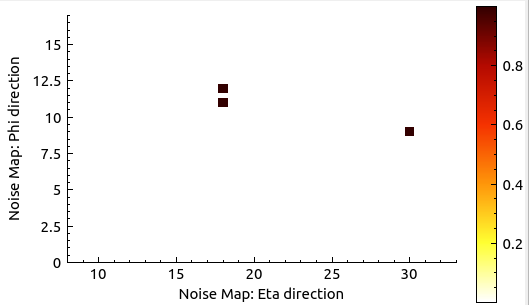 Noise map
10/25/2019
10
Plots: TOT (time over threshold)
TOT 1D distribution (for Eta, Phi)
Definition:
The bin height  the average TOT of the channel
The error  one standard deviation
Motivation:  to check the uniformity of amplifiers
TOT 2D distribution
Definition: 
temperature  average TOT of eta and phi signals
Motivation: 
To check the uniformity of amplifiers and gas gaps
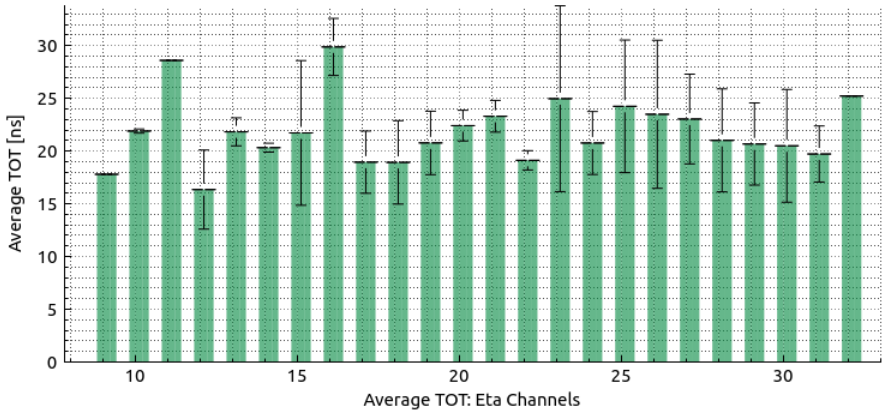 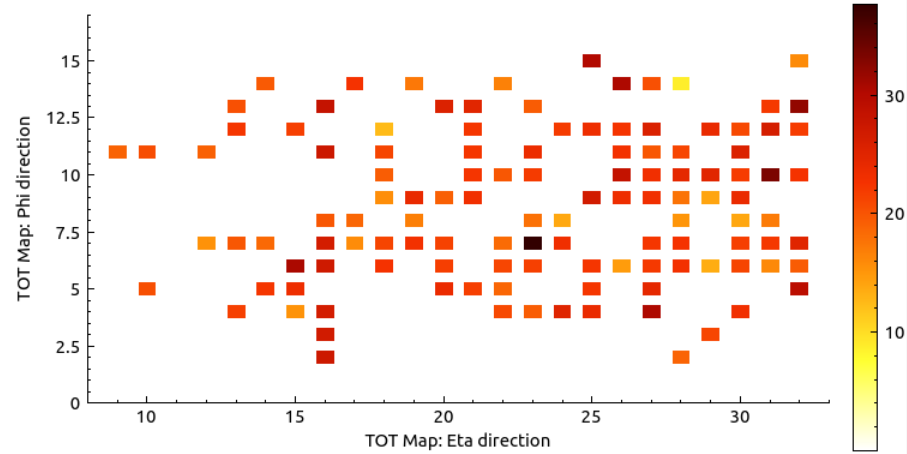 10/25/2019
11
Plots: Time resolution
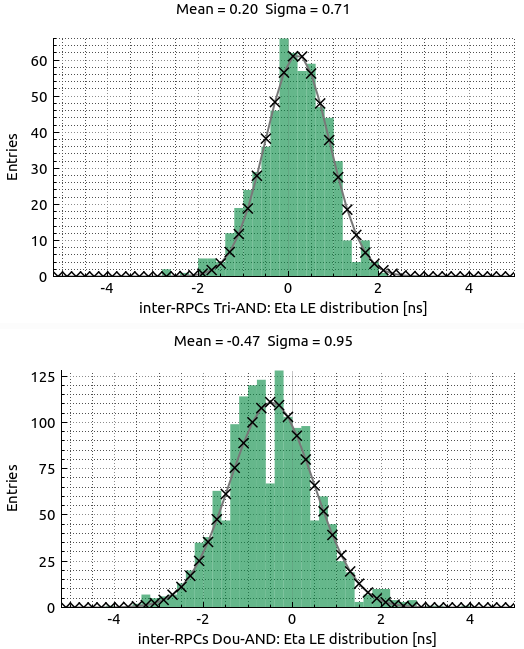 10/25/2019
12
Quick analysis report
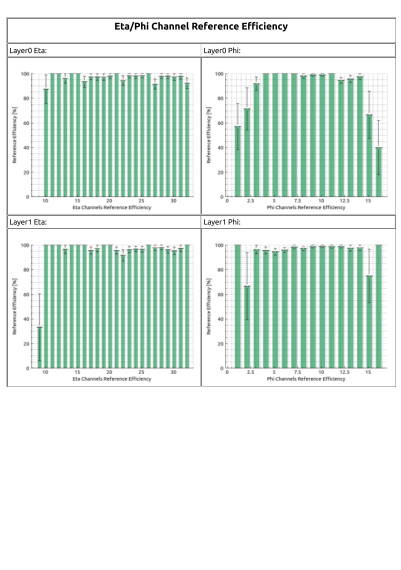 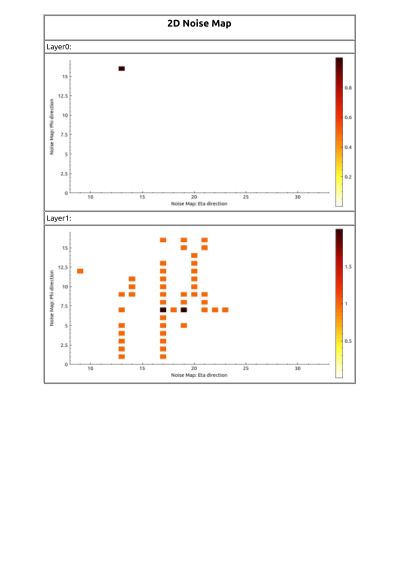 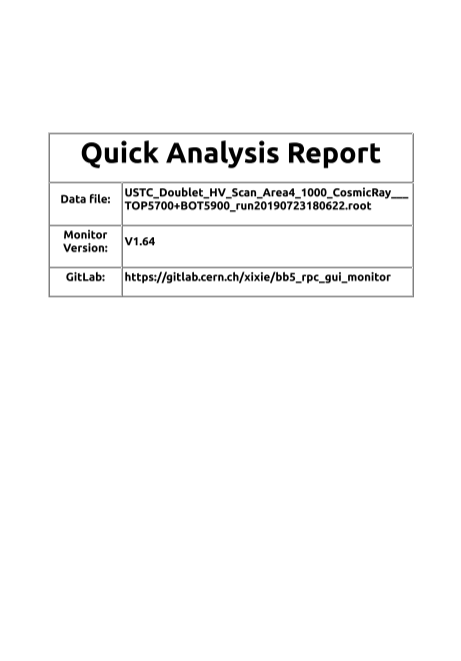 A pdf-version quick analysis report
Automatically generated
Printed all plots
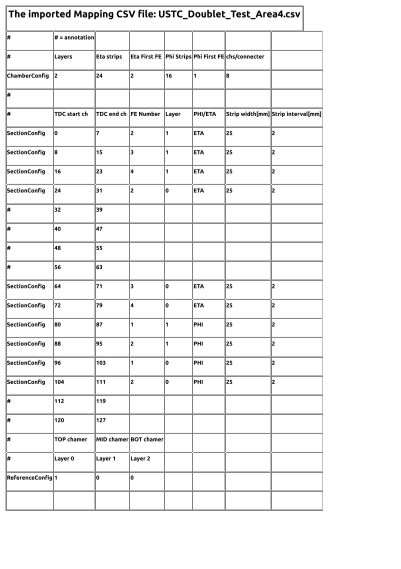 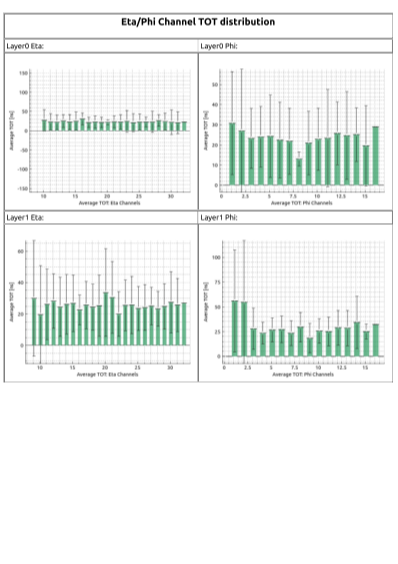 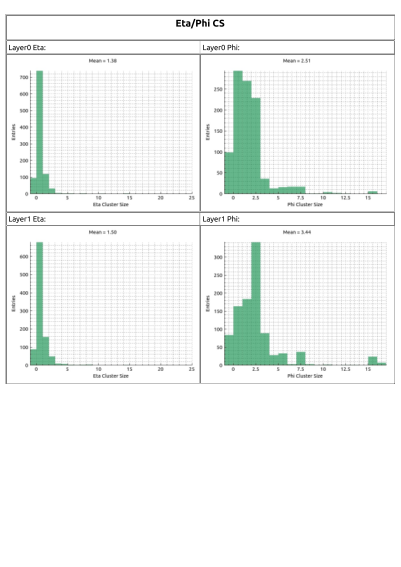 10/25/2019
13
Extra: tracks broadcasting for AR
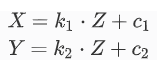 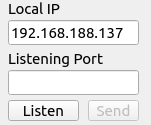 Serer config
10/25/2019
14
Demo of the AR program
10/25/2019
15
Summary
An online monitor for RPC cosmic ray test developed
Simplify the workflow
Speed up the test
Provide various plots
To check gap/chamber efficiency
To check gap status
To check FEE status
Quick analysis report

Potential in Phase II RPC mass production in China sites

Potential for outreach and detector maintaining
10/25/2019
16